Change Management Committee
March 2023
Section 2: DSC Change Budget & Horizon Planning
General Change Budget BP22 YTD
Forecasted Year End Spend (BP22)
The graph below illustrates the current forecast for financial year-end utilisation of the General Change investment budget (BP22) –  this is subject to change should ChMC approve further change delivery
Total committed spend has decreased by £92,473 following approvals in February ChMC
Link to ChMC Change Budget spreadsheet
Change Pipeline
Change Delivery PlanJanuary 23 – April 24
Apr-24
Dec-23
Jan-23
Apr-23
Aug-23
February 23 - Major Release (XRN5533)  
XRN4900, XRN4978, XRN4990, XRN4989, XRN4992b, XRN5298
March 23 - AdHoc Release (XRN5575)
XRN5379, XRN5143
XRN5567
June 23 - Major Release (XRN5562)
XRN5091, XRN5186
XRN5535A
XRN5595
November 23 – Major Release
XRN5482, XRN5604, XRN5605
February 24 – Major Release
XRN5607, XRN5573B
XRN5454
XRN5555
XRN5606
XRN5602
XRN5547
XRN4713
Delivery Key
=  Firm Implementation Date – Funding Approved by ChMC and / or Non-Negotiable Industry Implementation Date in place              
             
             =  Indicative Implementation Date – Changes are scoped for delivery – Funding and/or Implementation Date not yet approved by ChMC

             =  Delivered on Target Implementation Date
Slide produced 22 January 2023
Change Pipeline - Delivery Plan - January 2023 – May 2023
Change Delivery Plan - June 2023 – February 2024
*XRN5186 (Mod0701) - Implementation proposed to be deferred until November 2023
Change Backlog Details
REC IA Demand – Priority Change
Change Backlog – On Hold Details
*Mod0651 : 28.01.23 - Change Status remains on hold and will be reviewed on a monthly basis with ChMC – in line with request from UNCC
DSC Change Pack Consultation Plan (2 month view)
May-23
March-23
April-23
XRN5602 - Releasing of unused capacity under a specific set of circumstances (Modification 0818)
XRN5454 – SOLR Reporting Suite
XRN5604 - Shipper Agreed Read (SAR) exceptions process (Modification 0811S)
UK Link Manual – X09/X10 Record Cosmetic Update
For Information
XRN5605 - Amendments to the must read process (IGT159V)
XRN5607 – Mod0816 – Updates to the AQ Correction Process
XRN5482 - Replacement of reads associated to a meter asset technical details change or update (RGMA)
Delivery Key
=  Design Change Pack for Consultation              
             
             =  Solution Option Change Pack for Consultation 

             =  For Information Change Pack
Slide produced 22 February 2023
REC Change
8th March 2023
Introduction
The following 9 slides have been included in this months ChMC pack to give you an overview of the ongoing REC Changes, we have broken these down into the following sections:

In progress – we are currently progressing through the Change journey
Under Prioritisation Review by REC Code Managers – due to CM workload/prioritisation

This month we have included a line describing, from our perspective, the expected Change impact on us as the CDSP and/or GRDA

Note: We are currently undertaking a review of all REC Change and have began removing Changes which we have confirmed have no impact to Gas services. In the coming months, we will continue to monitor the Changes listed and add/remove from this pack as required. 

We have included an additional slide at the end of this pack which outlines the approach to be taken regarding resources to account for the increase in REC Change, as requested by the committee last month.

Further information on the Changes can be found on the REC Portal
Overview of In Progress REC Changes (high level)
In Progress Change
6
REC Change Pipeline – In progress
Key:
Please note that we have provided our view of the Change summary and impacts however we recommend that DSC Customers monitor the REC Portal to form their own opinion regarding the impact to their organisation
Currently working on
Upcoming
Monitoring
Key:
Currently working on
Upcoming
Monitoring
Key:
Currently working on
Upcoming
Monitoring
Key:
Currently working on
Upcoming
Monitoring
REC IA Demand
Key:
Currently working on
Upcoming
Monitoring
REC Related XRN Changes
Key:
Currently working on
Upcoming
Monitoring
(Gas) REC Change Pipeline - Under Prioritisation Review
(Gas) REC Change Pipeline - Under Prioritisation Review
For Information
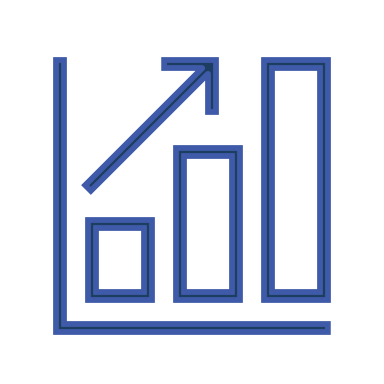 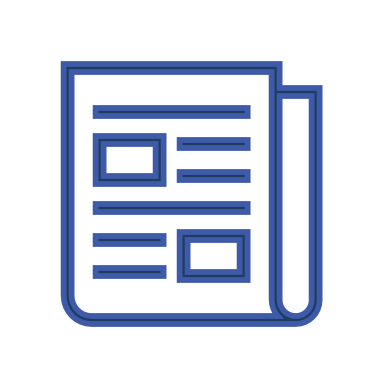 Background
Forward Projections
Observations
DSC Risk
Driver
Mitigation
In October-22, ChMC agreed to include 350k in BP23 (within the General Change budget) for use against REC Change, specifically to mitigate against the expected increase in REC Change demand, as at the time, this was unknown.
The REC have advised that this upward trend is not looking to tail off but potentially increase further as the year progresses, as well as expressing the desire for increased engagement with the development of change.
In recent months, we’ve seen the number of REC Change Requests being raised exceed even the expected increase, with a large number awaiting initial assessment by the REC Code Manager.
As a result, without increasing resources to carry out impact assessments, DSC change development will suffer and get deprioritised or even cease entirely as REC change takes priority.
This includes an increasing backlog on Gas related change proposals that ultimately will require varying levels of Impact Assessments to be carried out by the CDSP within the formal timescales set out in the REC.
CDSP will, from April-23, drawdown on the General Change budget (BP23) to increase its ability to progress REC Impact Assessments ensuring its continued conformity to regulatory obligations, while still being able to develop DSC related change.
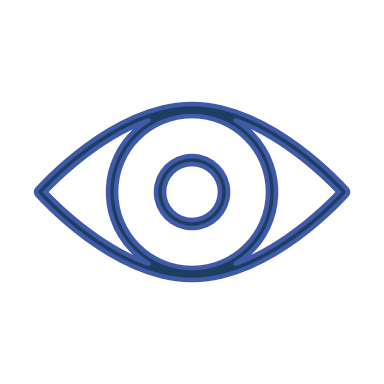 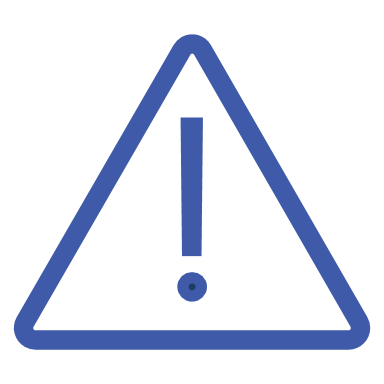 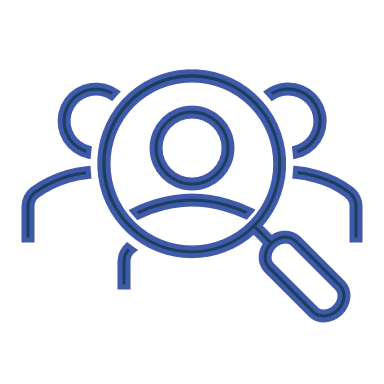 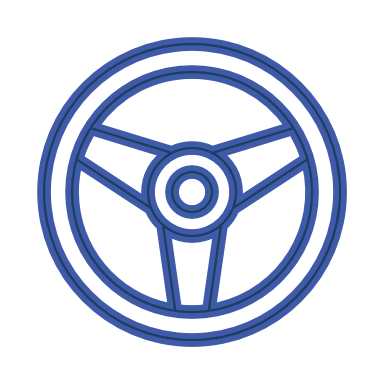 Section 3: Capture
New Change Proposals
For Approval
XRN5615 - Establishing/Amending a Gas Vacant Site Process (Modification 0819) 

For Information
XRN5579A - Long-Term Flow Swap Automation 
XRN5622 - Amendments to v28 of the Service Description Table
XRN5615 - Establishing/Amending a Gas Vacant Site Process (Modification 0819)
XRN5579A - Long-Term Flow Swap Automation
XRN5622 - Amendments to v28 of the Service Description Table
Change Proposals – Post Solution Review for Approval
For approval:
XRN5547 - Updating the Comprehensive Invoice Master List and INV Template
XRN5547 - Updating the Comprehensive Invoice Master List and INV Template
Solution Review Summary
section 4. Design & Delivery
Design Change Pack
For approval:
XRN5579A - Long-Term flow Swap Automation
XRN5606 - Revision of Virtual Last Resort User and Contingent Procurement of Supplier Demand Event Triggers Detailed Design (Modification 0813)
XRN5535A - Processing of CSS Switch Requests Received in ‘Time Period 5’ 
XRN5556D - CMS Rebuild Version 1.3 

For information:
XRN5379 - Class 1 read service Procurement Exercise MOD 0710 - Transitional arrangements
XRN5579A - Long-Term flow Swap Automation
Detailed Design Summary
XRN5606 - Revision of Virtual Last Resort User and Contingent Procurement of Supplier Demand Event Triggers Detailed Design (Modification 0813)
Detailed Design Summary
XRN5535A - Processing of CSS Switch Requests Received in ‘Time Period 5’
Detailed Design Summary
XRN5556D - CMS Rebuild Version 1.3
Detailed Design Summary
XRN5379 - Class 1 read service Procurement Exercise MOD 0710 - Transitional arrangements
Detailed Design Summary
Standalone Change Documents for Approval (EQR, BER, CCR)
Standalone Change Documents for Approval (BER, CCR)
June 23 ReleaseScope Deferral Impact Assessment
ChMC Decision Required
Impact Assessment - Deferring Implementation of XRN5186
Background
Northern Gas Networks have requested an impact assessment be undertaken by the June-23 Project Team to assess what options are available if XRN5186 (MOD0701) is deferred and implemented at a later date

Assumption
Four options have been identified and were considered within this Impact Assessment 
The options and costs provided have considered an alternative implementation date for the related June-23 scope

Considerations
Impacts on Release capacity for November-23 have not been assessed at this stage 
Potential that moving June-23 could lead to delay in delivery of other DSC change
Increase risk profile of November-23 if multiple changes are progressed in tandem  

Options
Remove XRN5186 from June-23 Release after completion of related project deliverables up until 28/04
Remove XRN5186 from June-23 Release after completion of related project deliverables up until 09/06
Stop the delivery of June-23 Release after completion of all project deliverables up until 28/04 
Stop the delivery of June-23 Release after completion of all project deliverables up until 09/06

*Options 1 and 3 were assessed but discounted as no benefit could be identified in stopping project activities earlier than is necessary to achieve the objective – i.e. both prevent project deliverables from being progressed and completed earlier than is necessary
Impact Assessment – Project Plan Option Timeline
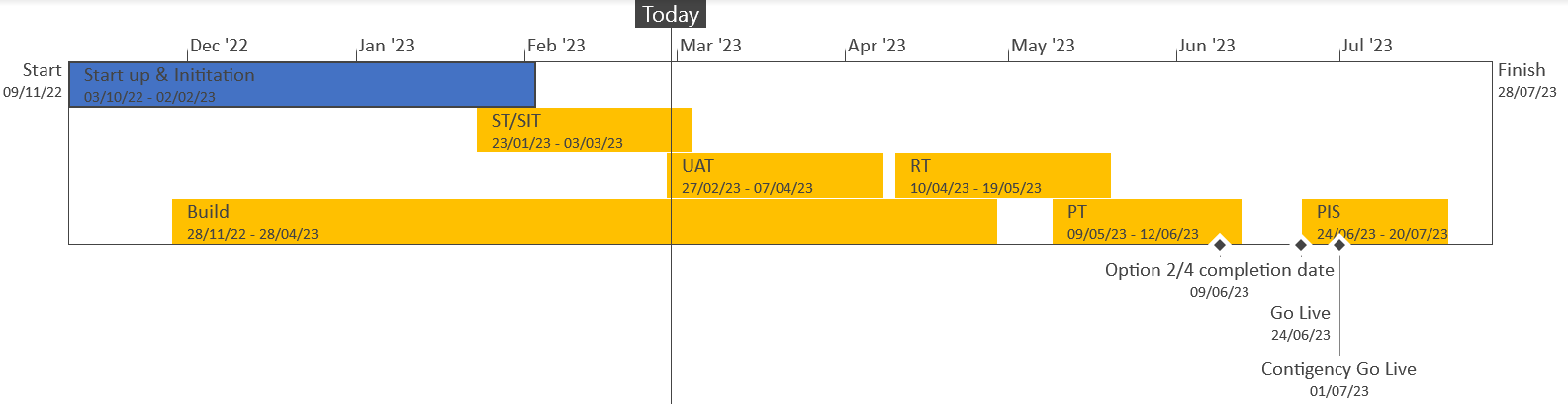 The above plan reflects that both Option 2 (Defer XRN5186) and Option 4 (Defer XRN5186 & XRN5091) would stop circa 9th June 2023   
Performance Testing, Implementation Dress Rehearsals, Implementation and Post Implementation Support activities would need to be planned for delivery at a later date
Impact Assessment – Option Comparison
IA for Deferring Implementation – Financial Details
Summary and June-23 Scope Decision
Final Considerations
Additional costs to deliver XRN5186 are based on delivering the change as an independent project  
These costs reflect known risks that may materialise during the remaining project activities  
Any unspent risk margin would be returned to customers once change is successfully delivered
Combining XRN5186 with other changes within a Release would allow costs to be saved through shared Project resource, technology and support costs 


DSC ChMC Decision – Approval of Xoserve recommendation (Option 2) - defer implementation of XRN5186 to November-23 Release

Vote required from DN and Shipper Customer Classes
June 2023 Major Release Update
XRN5562 – June 23 Major Release- Status Update
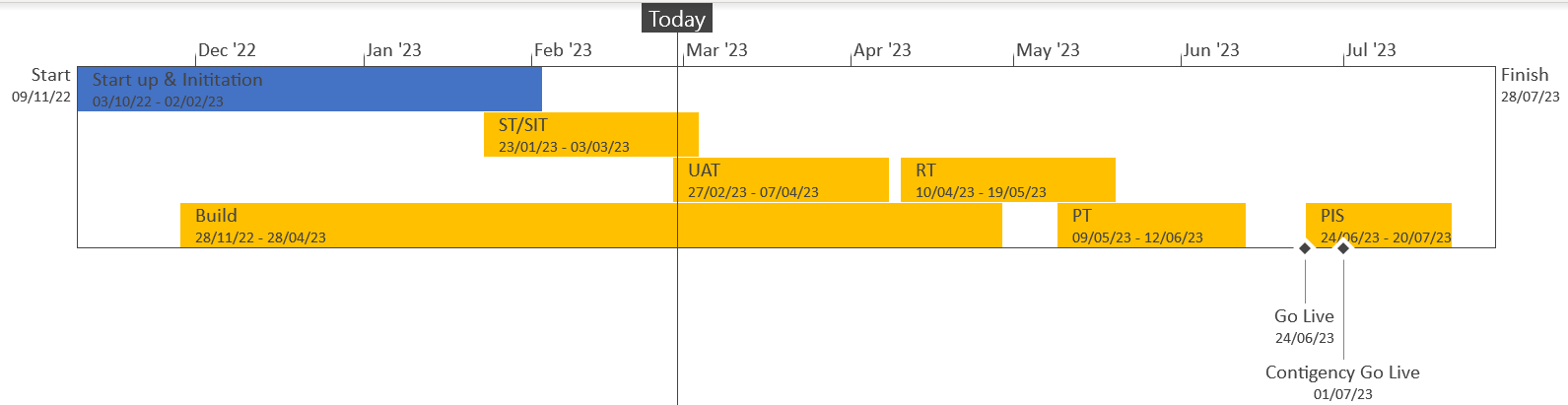 Complete
On Track
At Risk
Overdue
Slide updated on 21st  February 2023
XRN5575 March 23 Release
XRN5575 – March 23 Adhoc Release - Status Update
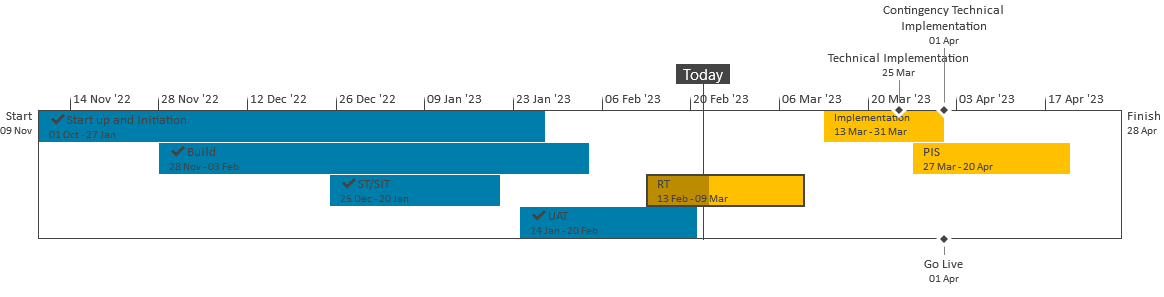 Complete
On Track
At Risk
Overdue
Slide updated on 21st February 2023
February 2023 Major Release
XRN5533 – February 23 Major Release - Status Update
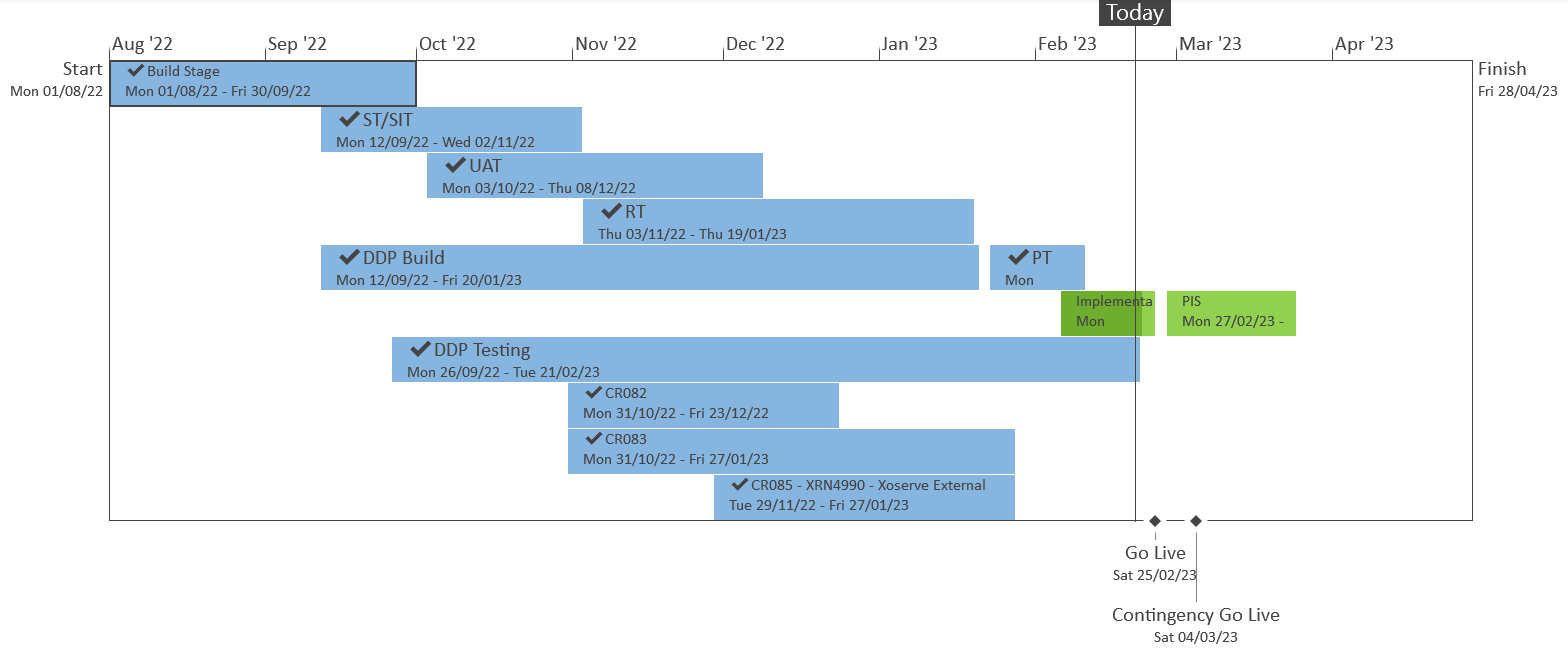 Overdue
At Risk
Complete
On Track
Slide updated on 22nd February 2023
NG TRANSMISSION CHANGE HORIZON PLAN 0 - 2 YEARS FEB 2023 – MAR 2025
NG TRANSMISSION CHANGE HORIZON PLAN 0-2 YEARS  2023 – 2025
Feb 23  Closedown 
in Progress  (ChMC)


XRN5455 
Autumn Release

XRN5231
Flow Weighted Average CV
FWACV

XRN5231
Flow Weighted Average CV
FWACV
Design to PIS Oct 22 to Oct 24
Jan 23 to Mar 23
[Speaker Notes: XRN5393 – Gemini Spring 22 Release - RFC
CHG0033706 - Go Live 25/02 - UNC785 - Aggregate Bacton Exit Points - Part A  (Operational) 
CHG0033667 - Contingency 27/02 - UNC785 - Aggregate Bacton Exit Points - Part A  (Operational)
  
CHG0033668 - Go Live 03/04 - UNC785 - Aggregate Bacton Exit Points - Part B (Charging Theory)
CHG0033767 - Contingency 10/04 - UNC785 - Aggregate Bacton Exit Points - Part B (Charging Theory

XRN5231 - Flow Weighted Average - RFC
CHG0033749 – Go Live 30/06 - Flow weighted Average CV Calculation

XRN5368.2 - Single Sign on Experience - RFC
CHG0033809 – Go Live 29/05 - SSO/MFA /SSPR 
CHG0033828 – Contingency 12/06 - SSO/MFA /SSPR - Placeholder

XRN5368.3 - API Enhancements - RFC
CHG0033766 Go Live 10/04 - Azure APIM API’s over the internet - TBC

XRN5368.1 - Control M and Batch Processing - RFC
CHG0033808 Go Live 01/03 - Deletion & Housekeeping 
CHG0033810 Go Live 15/03 - Deletion & Housekeeping 

XRN5368.5 - Site Minder  Upgrade - RFC
CHG0033777 - Siteminder upgrade - Prod change 1
CHG0033778 - Siteminder upgrade - Prod change 2 - Log4j  re-fix.]
DDP March CHMC update
Agenda
Roadmap update
Latest Sprint update
Roadmap
PRODUCT DEVELOPMENT AND ROLLOUT
2022
2023
2024
04
05
06
07
08
09
10
11
12
01
02
03
04
05
06
07
08
09
10
11
12
01
02
03
ACTIVITY
Release 1 – Shipper Pack
Change freeze
Release 2 –  Golden Bullet forecast & IGT MDD data analysis
Release 3 – Golden Bullet invoice
Release 4 – XRN4990
Release 5 – XRN4990
Release 6 –XRN 4990 implement and  DN financial reporting
KEY
On track
Issue – (Requires escalation/support)
At risk - (Risk is being managed)
Complete
Milestone
Section 5: Non-DSC Change Budget Impacting Programmes
March ChMCCMS Rebuild Update
Progress to Date
During the Customer Focus Group in February, attendees were given three votes each to vote on the priority of the remaining processes. The below table is how the attendees at the customer focus group voted:




 

We are working with the UKLink Change team to deliver two change proposals that have CMS Rebuild Impacts, these are scheduled for the November UKLink release which will have an impact on the delivery of the Must Reads Process.  Please note that this impact has not yet been reflected into the roadmap:
XRN5604 – Shipper Agreed Reads
XRN5605 – IGT Must Reads 

The Customer Focus Group placeholders for the remainder of the year have now been issued and these will be updated on the Xoserve Webpage

The CMS Rebuild webpage (https://www.xoserve.com/products-services/data-products/contact-management-service-cms/cms-rebuild/) contains the link to register for future Customer Focus Groups which are captured below, please note the agenda for the Focus Groups will be issued between 3 - 7 days prior to the session.
CMS Rebuild Roadmap
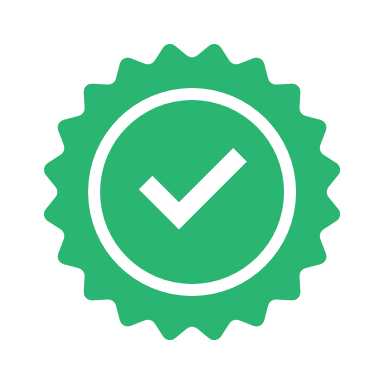 XRN 5556.a
XRN 5556.d 


24th April 2023
Request for Adjustment (RFA)
Consumption Dispute Query (CDQ)
Theft of Gas 
 (TOG)– 
Network Raised
Must Reads
 (MUR)
Gas Safety Regulation 
(GSR)

Manage Unregistered Sites 
(MUS)
Address Amendments (ADD/ UNC)
New MPRN Creation
 (FOM)
Isolations
 (ISO) 
Dead to Live  
(DTL)
Supplier Theft of Gas (SUT)
Meter Number Creation (MNC)
Main  Release
Daily Metered Query (DMQ)
XRN 5556.b
Duplicate MPRNs (DUP)
Set to Extinct
XRN 5556.c
Bulk Upload file
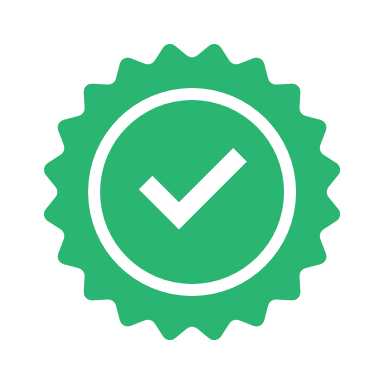 Release Content
Generic Enhancements
SUT Enhancements
DUP Enhancements
Enhancements to MNC Process including Network
Additional Stretch Enhancements
Generic to desk 
workflows – FLE
Generic to desk 
workflows – GIC
Generic to desk workflows – AGG, PSI, PSR
Now
Later
A little Later
Next
New Process
Section 6: AnY Other Business
Change Pack Response updates
Change Pack Quick Response
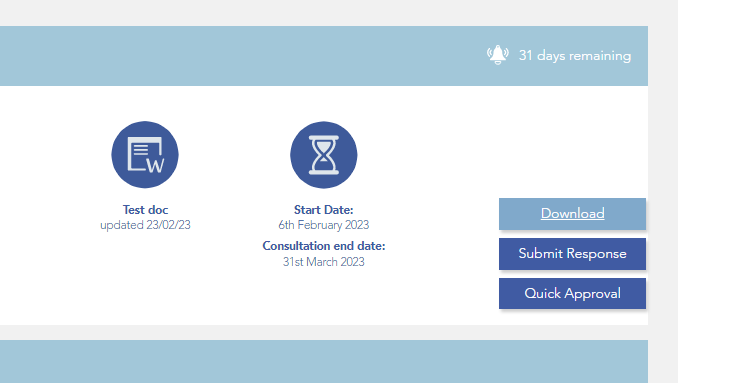 If you approve the Change Pack and have no comments, you can now submit a quick response.

Open the Change Pack using the URL link
Click the Quick Approval button
Enter your email address
Submit
You will receive an email confirming that it has been submitted
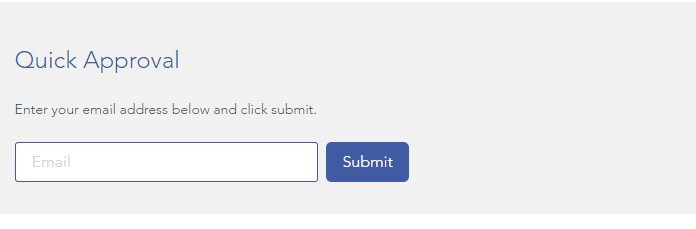 New Email Responses
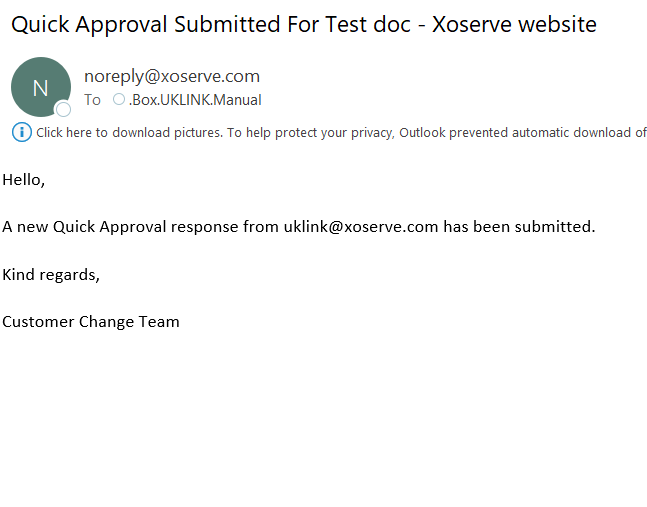 Appendix
DDP Appendix
Portfolio POAP
Outages